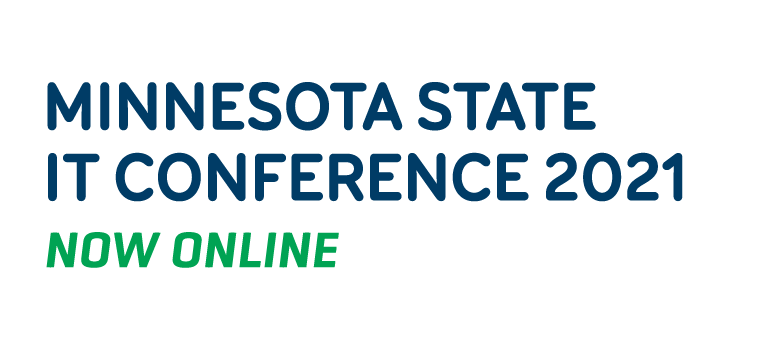 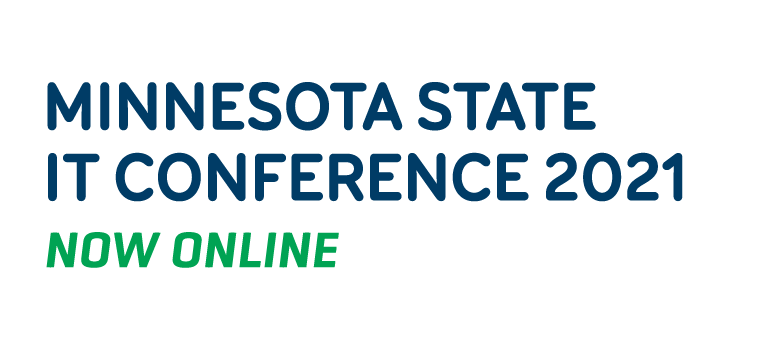 Session #TitleSpeaker Name, Title, College/University
Subtitle
Thursday, April 29, 2021
3:45 PM—4:30 PM
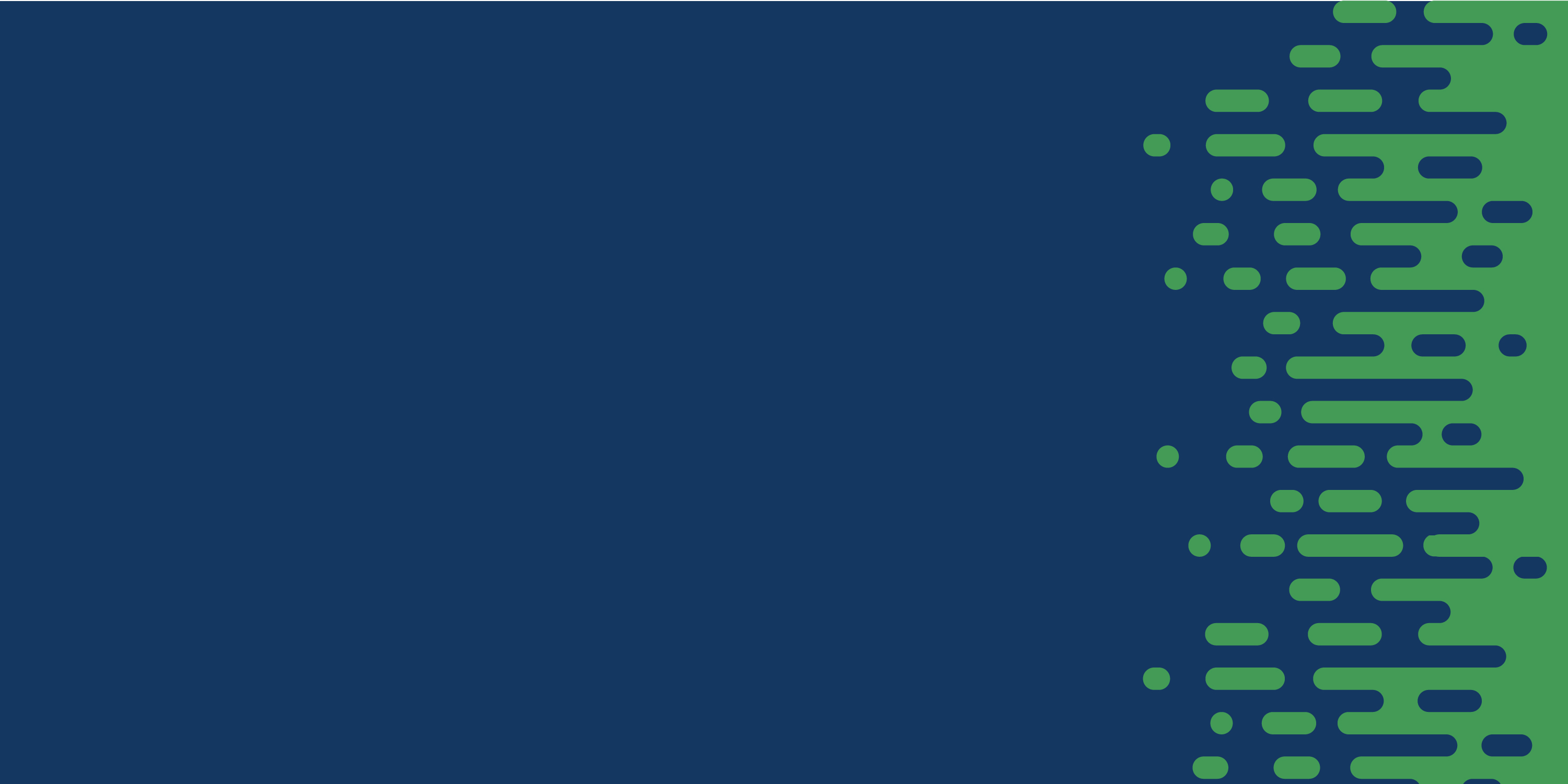 Session Objectives
Objective 1
Objective 2
Objective 3
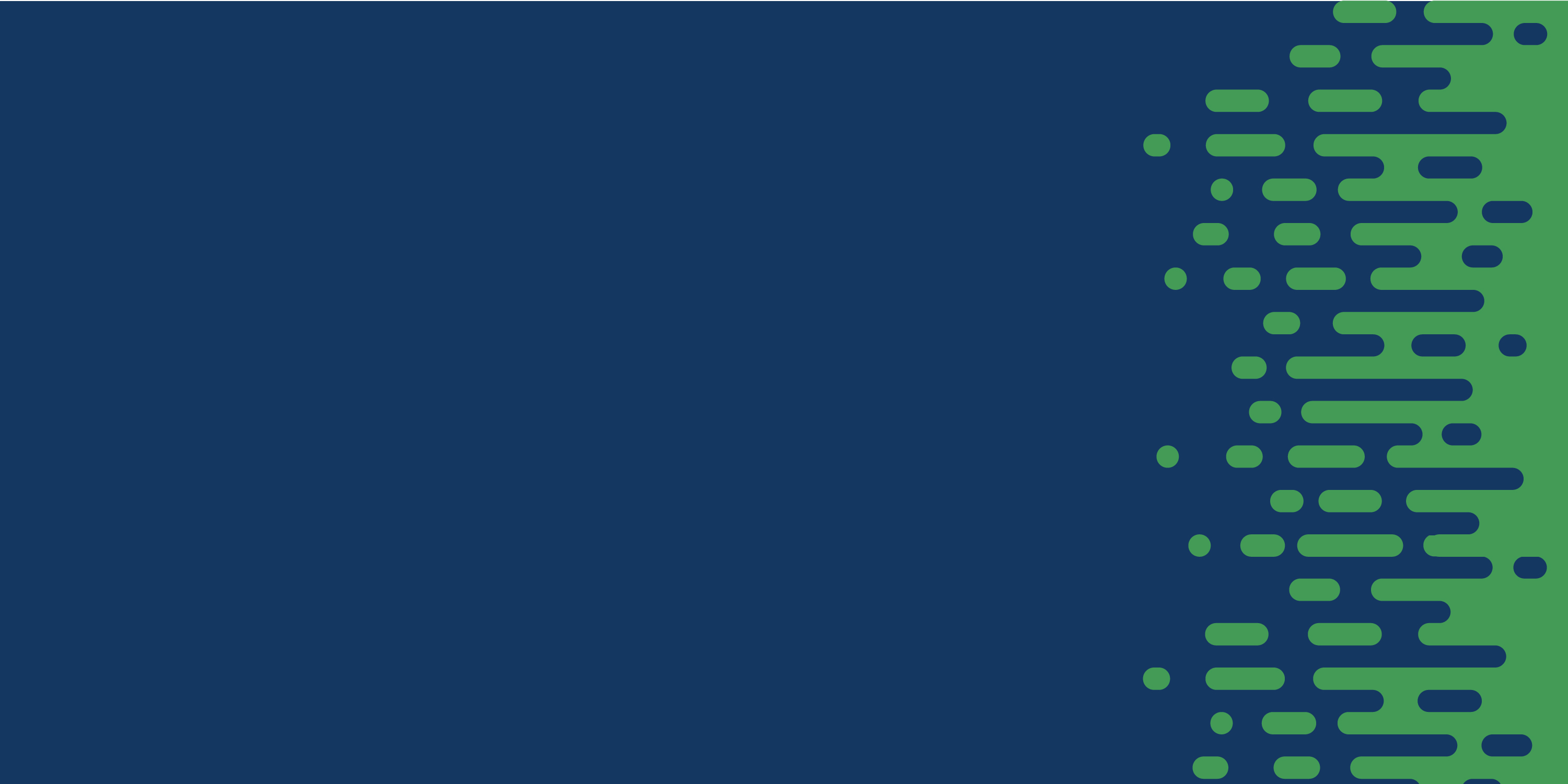 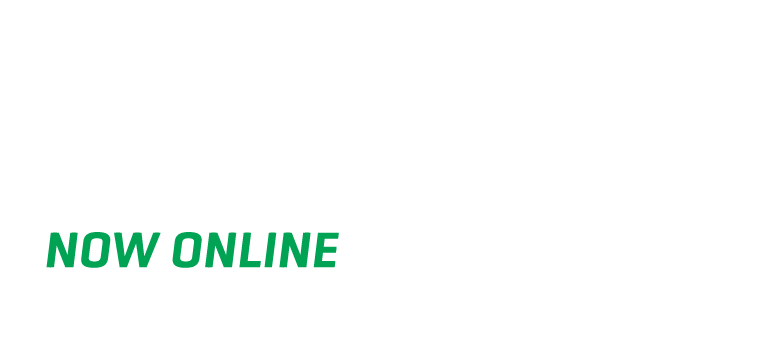 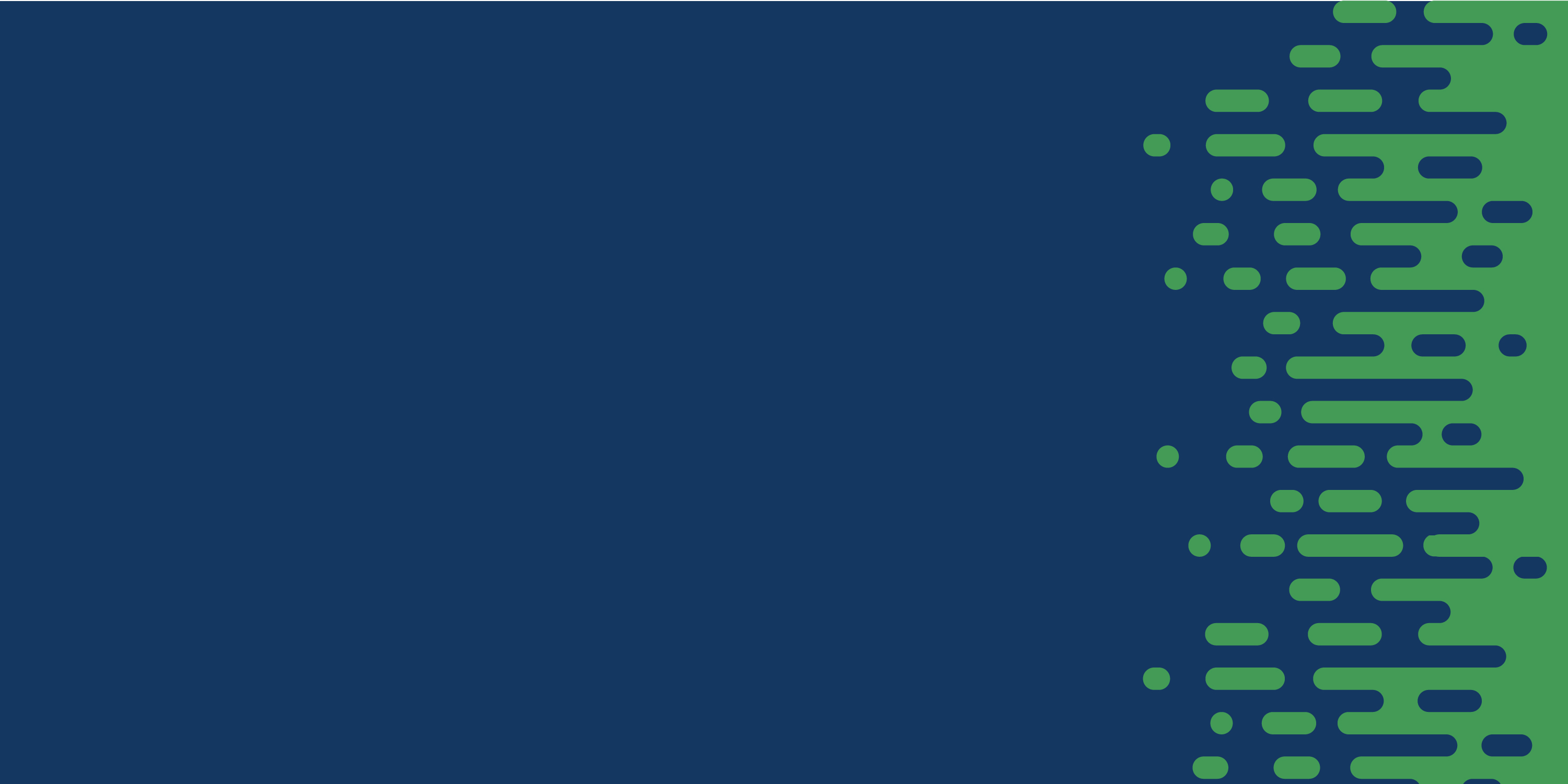 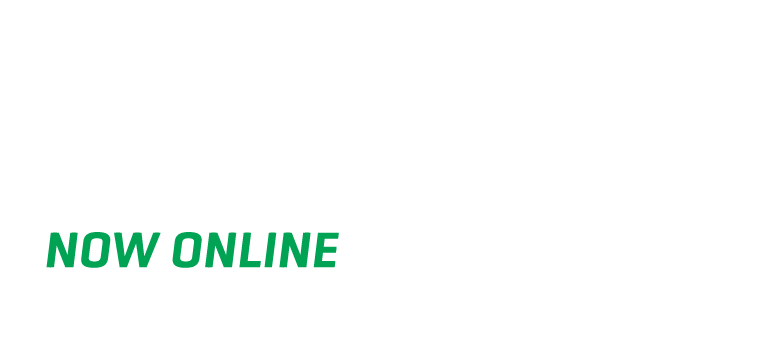 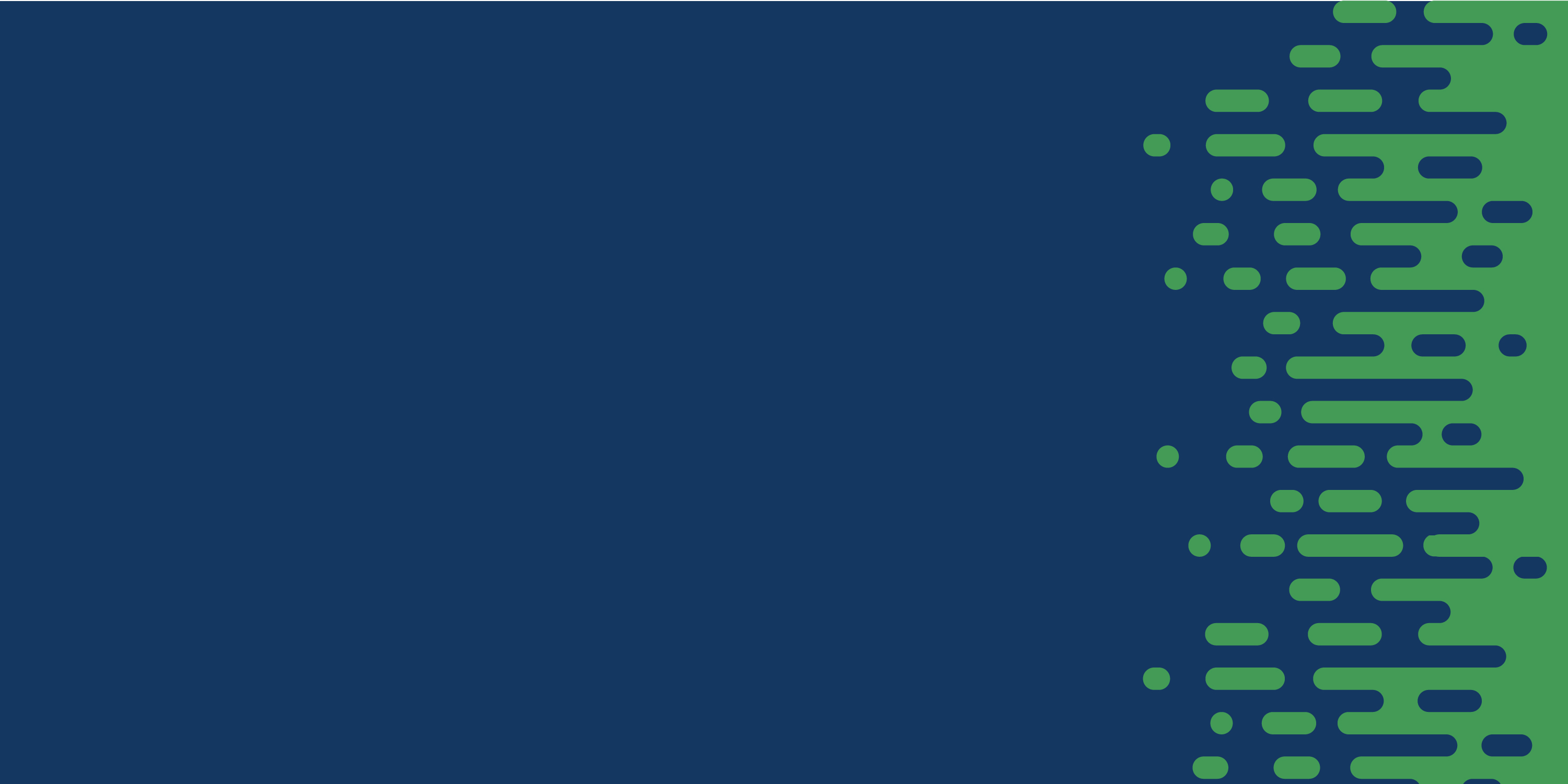 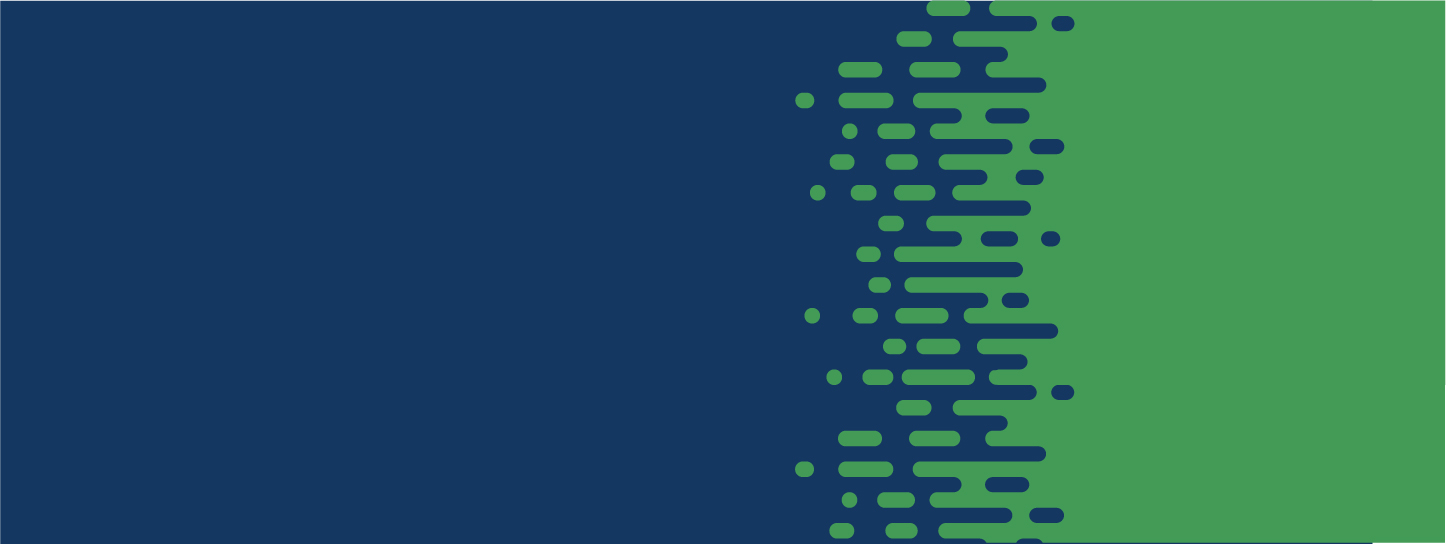 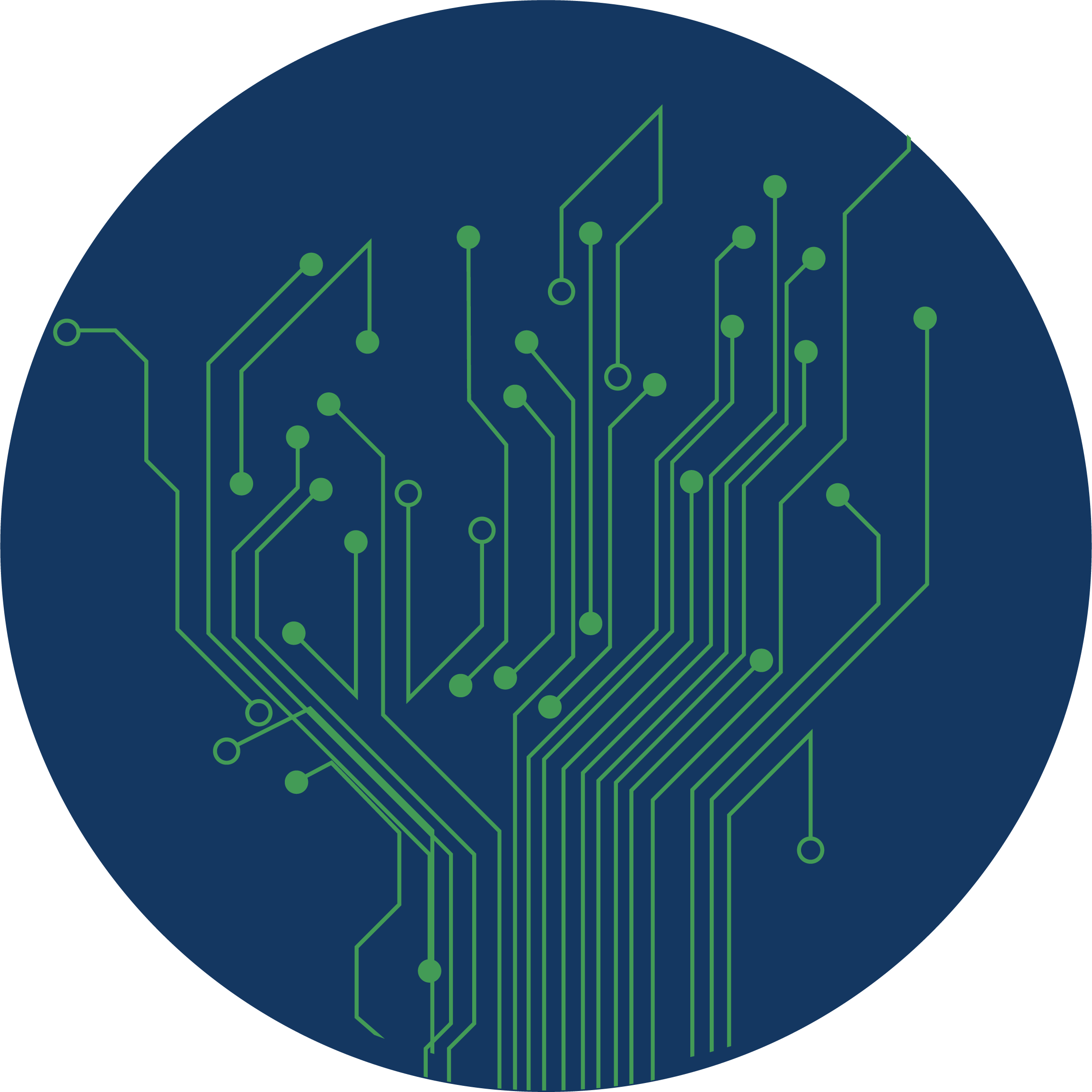 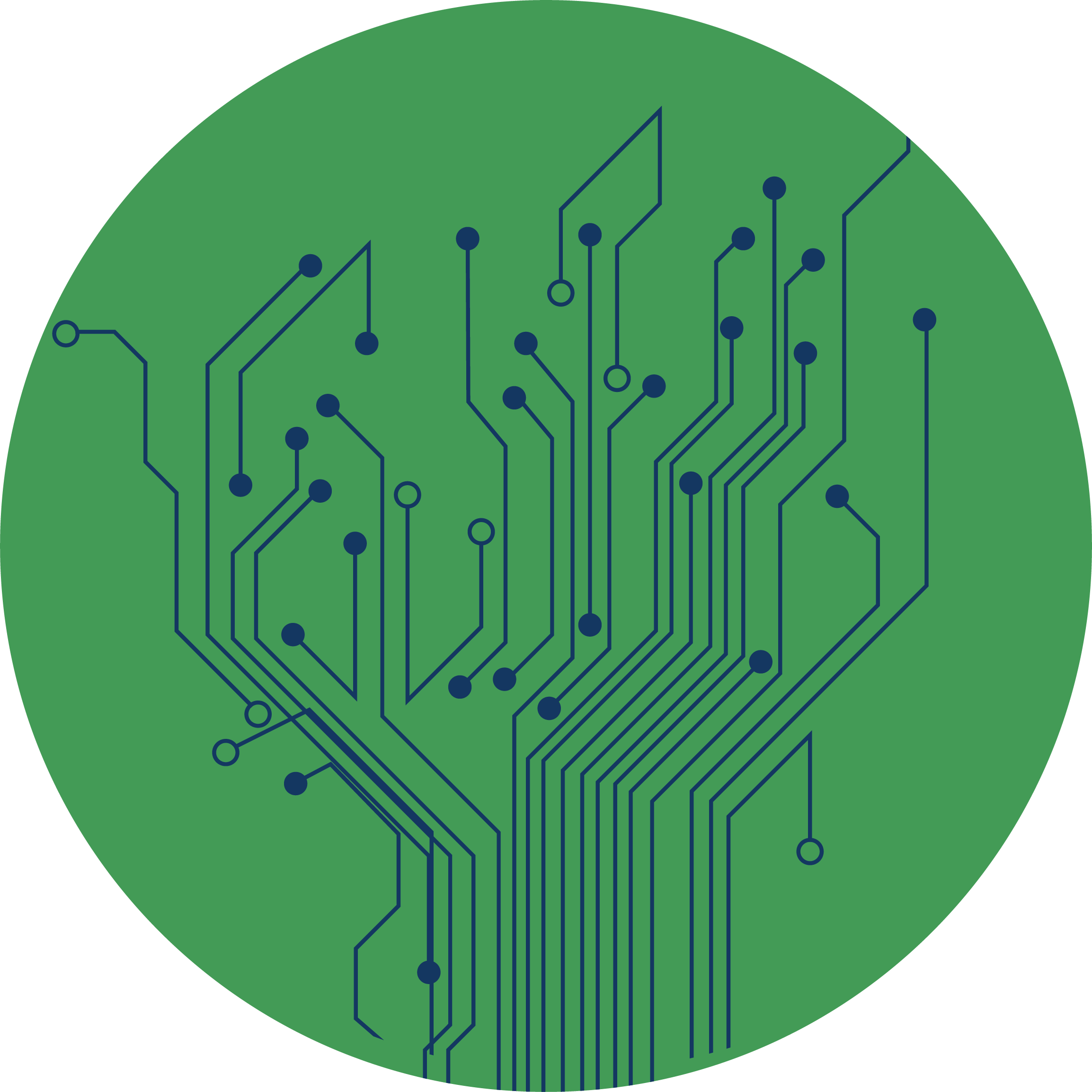 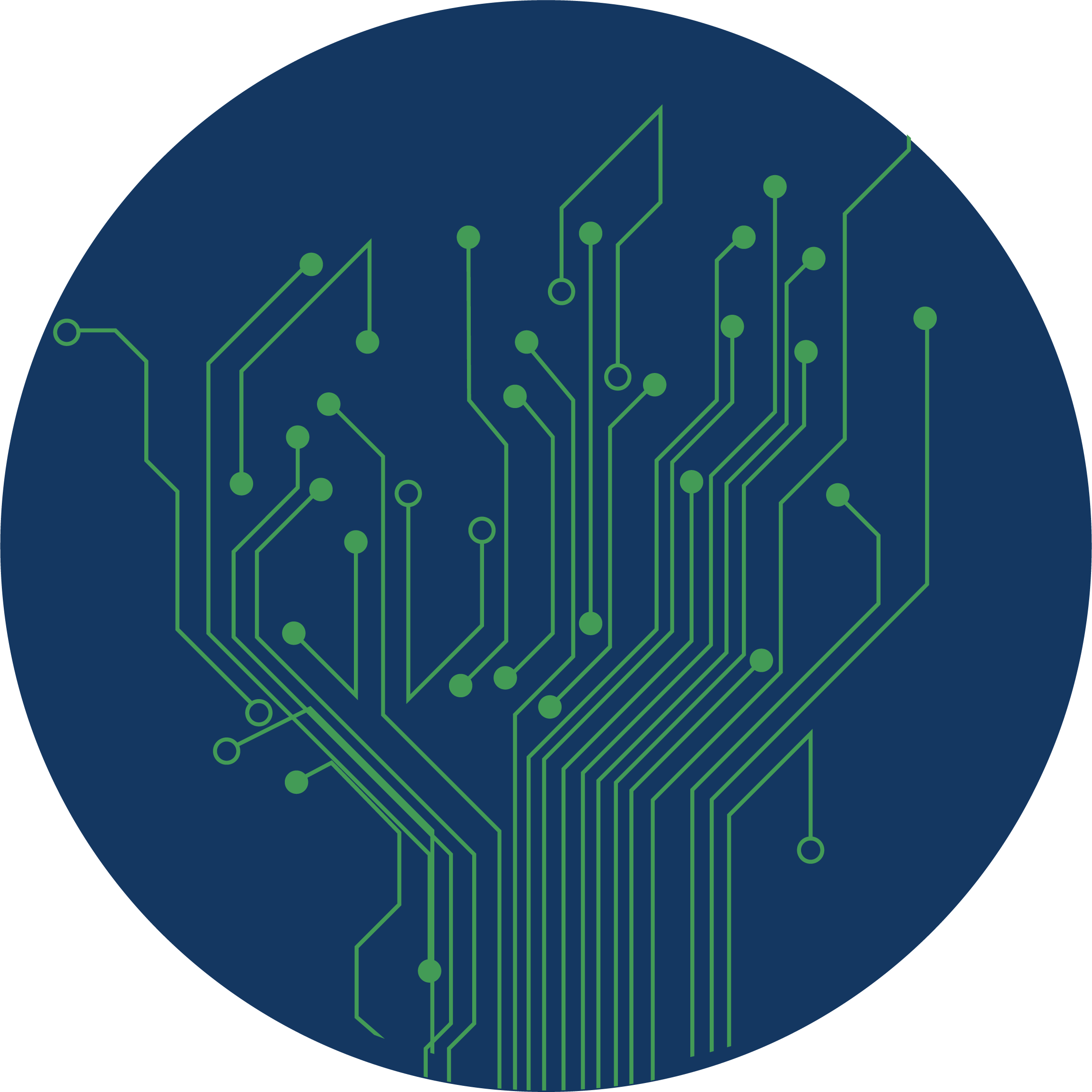